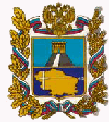 ИСПОЛНЕНИЕ БЮДЖЕТА ИПАТОВСКОГО МУНИЦИПАЛЬНОГО РАЙОНА СТАВРОПОЛЬСКОГО КРАЯ ЗА 9 месяцев 2014 ГОДА
ФИНАНСОВОЕ УПРАВЛЕНИЕ АДМИНИСТРАЦИИ ИПАТОВСКОГО МУНИЦИПАЛЬНОГО РАЙОНА СТАВРОПОЛЬСКОГО КРАЯ
2014 год
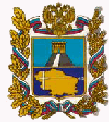 Доходы, расходы бюджета Ипатовского муниципального района Ставропольского края за 9 месяцев 2014 года
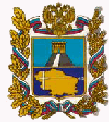 Структура доходов бюджета Ипатовского муниципального района Ставропольского края за 9 месяцев 2014 года
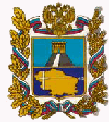 ИСПОЛНЕНИЕ  ДОХОДОВ за 9 месяцев 2014 ГОДА
НАЛОГОВЫЕ ДОХОДЫ
тыс.руб.
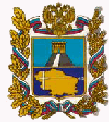 ИСПОЛНЕНИЕ  ДОХОДОВ за 9 месяцев 2014 года
НЕНАЛОГОВЫЕ ДОХОДЫ
тыс.руб.
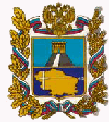 ИСПОЛНЕНИЕ  ДОХОДОВ за 9 месяцев 2014 года
БЕЗВОЗМЕЗДНЫЕ ПОСТУПЛЕНИЯ
тыс.руб.
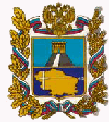 ИСПОЛНЕНИЕ РАСХОДОВ ЗА 9 МЕСЯЦЕВ 2014 ГОДА
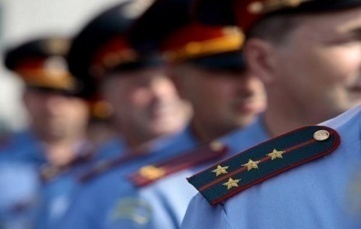 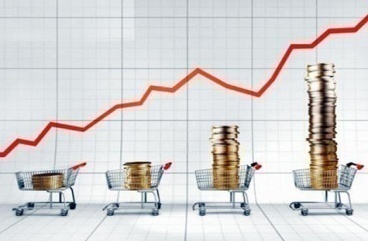 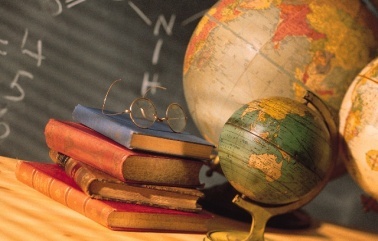 57553,19  тыс.руб.
54,7%
1851,28тыс.руб.
65,4%
89512,27 тыс.руб.
93,9%
430351,05 тыс.руб.
68,7%
Национальная безопасность и правоохранительная деятельность
Общегосударственные вопросы
Национальная экономика
Образование
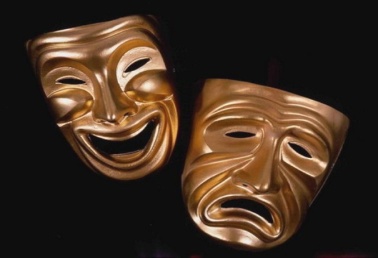 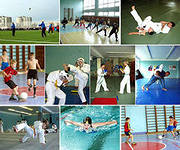 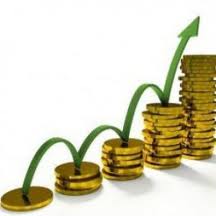 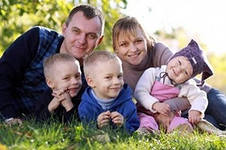 7236,78тыс.руб.
65,6%
272681,55 тыс.руб.
81,8%
323,66 тыс.руб.
64,7%
46440,75тыс.руб.
74,4%
Культура и кинематография
Социальная политика
Физкультура и спорт
Межбюджетные трансферты
%  представлены в виде исполнения к годовым плановым назначениям
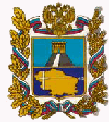 ОБЩЕГОСУДАРСТВЕННЫЕ ВОПРОСЫ
тыс.руб.
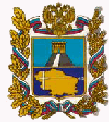 РАСХОДЫ НА ОБЩЕГОСУДАРСТВЕННЫЕ ВОПРОСЫ ИПАТОВСКОГО МУНИЦИПАЛЬНОГО РАЙОНА  СТАВРОПОЛЬСКОГО КРАЯ ВКЛЮЧАЮТ В СЕБЯ СЛЕДУЮЩИЕ НАПРАВЛЕНИЯ РАСХОДОВАНИЯ СРЕДСТВ БЮДЖЕТА  ИПАТОВСКОГОМУНИЦИПАЛЬНОГО РАЙОНА СТАВРОПОЛЬСКОГО КРАЯ :
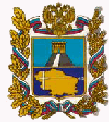 НАЦИОНАЛЬНАЯ БЕЗОПАСНОСТЬ И ПРАВООХРАНИТЕЛЬНАЯ ДЕЯТЕЛЬНОСТЬ
По данному разделу отражены расходы на решение вопросов по  защите населения и территории района от чрезвычайных ситуаций природного и техногенного характера, управление гражданской обороной, а также расходы на осуществление мероприятий в области предупреждения и ликвидации последствий чрезвычайных ситуаций и области гражданской обороны.
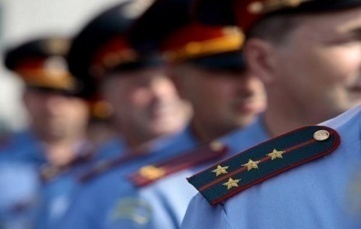 тыс.руб.
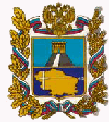 НАЦИОНАЛЬНАЯ ЭКОНОМИКА
подраздел «Сельское хозяйство и рыболовство»
Средства направлены на обеспечение деятельности в области сельского хозяйства, рыболовства и прочих мероприятий агропромышленного комплекса.
РАСХОДЫ НА 01.10.2014 года
83116,04 тыс.рублей
ПЛАН 2014 года
84418,80 тыс.рублей
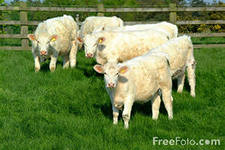 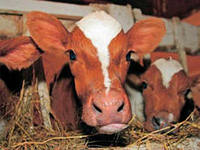 ИСПОЛНЕНИЕ
98,5%
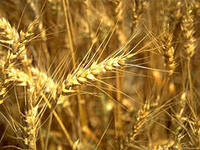 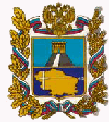 НАЦИОНАЛЬНАЯ ЭКОНОМИКАподраздел Дорожное хозяйство
Средства направлены на ремонт и содержание автомобильных дорог находящихся в собственности Ипатовского муниципального района СК и искусственных сооружений на них.
План 2014 года
9353,75,00 тыс.рублей
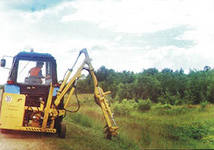 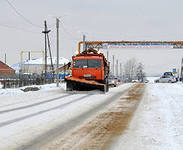 Расходы на 01.10.2014 года 6214,70 тыс.рублей
ИСПОЛНЕНИЕ
66,4 %
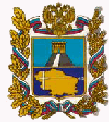 НАЦИОНАЛЬНАЯ ЭКОНОМИКАподраздел «Другие вопросы в области национальной экономики»
Средства направлены на расходы , связанные с экономическими вопросами.
РАСХОДЫ НА 01.10.2014 год
181,53 тыс.рублей
ПЛАН 2014 года 
1597,00 тыс.рублей
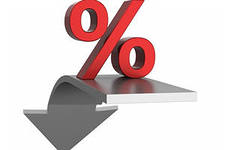 ИСПОЛНЕНИЕ
11,4%
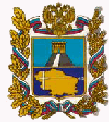 ОБРАЗОВАНИЕподраздел  Дошкольное образование
Расходы на дошкольное образование детей раннего детского возраста и обеспечение деятельности дошкольных образовательных организаций.
РАСХОДЫ ЗА 9 месяцев 2014 года
159713,90 тыс.рублей
ПЛАН 2014 года
254712,54 тыс.рублей
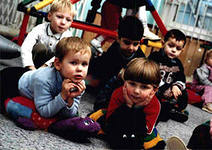 ИСПОЛНЕНИЕ
62,7%
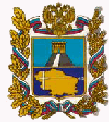 ОБРАЗОВАНИЕподраздел  Общее образование
Расходы на начальное общее, основное общее, среднее общее образование, а также на содержание и обеспечение учебного процесса общеобразовательных организаций, обеспечение деятельности (оказание услуг) организаций дополнительного образования.
ПЛАН НА 2014 год
358778,21тыс.рублей
РАСХОДЫ ЗА 9 месяцев 2014 года
261030,97 тыс.рублей
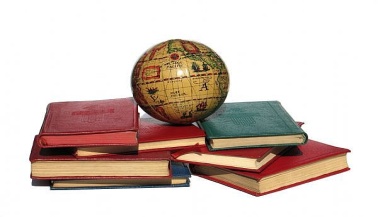 ИСПОЛНЕНИЕ
72,8%
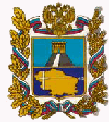 ОБРАЗОВАНИЕ
ПОДРАЗДЕЛ Молодежная политика и оздоровление детей
 расходы по организации молодежной политике, а также расходы организаций, осуществляющих обеспечение деятельности, в области молодежной политики ( МКУ «Центр по работе с молодежью»).








ПОДРАЗДЕЛ Другие вопросы в области образования 
 расходы на обеспечение деятельности учреждений, осуществляющих руководство и управление в сфере образования, разработку и осуществление общей политики, планов, программ и бюджетов в области образования, управление ими и др.( Отдел образования администрации Ипатовского муниципального района СК).
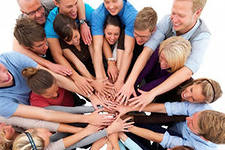 РАСХОДЫ ЗА 9 месяцев 2014 года
6548,39 тыс.рублей
ПЛАН 2014 года
8112,49 тыс.рублей
ИСПОЛНЕНИЕ 
80,72%
РАСХОДЫ ЗА 9 месяцев
 2014 года
3057,79 тыс.рублей
ПЛАН 2014 года
4699,76 тыс.рублей
ИСПОЛНЕНИЕ
65,06%
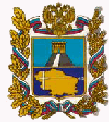 КУЛЬТУРА И КИНЕМАТОГРАФИЯподраздел «культура»
Средства направлены на обеспечение деятельности РМКУК "Ипатовская межпоселенческая центральная библиотека" Ипатовского района СК, на финансовое обеспечение выполнения муниципального  задания ММБУК "Культурно-досуговой центр», МБОУ ДОД «Детская школа искусств», МБОУ ДОД «Детская художественная школа», подготовку и проведение мероприятий в сфере культуры.
ПЛАН 2014 года
11034,34 тыс.рублей
РАСХОДЫ НА 01.10.2014 года 
7236,78 тыс.рублей
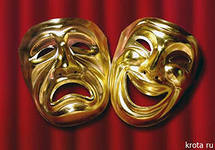 ИСПОЛНЕНИЕ
65,6%
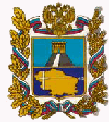 СОЦИАЛЬНАЯ ПОЛИТИКА
Расходы подраздела «Социальное обеспечение населения» направлены на обеспечение мер социальной поддержки граждан, включая все виды пособий и страховых выплат.
Расходы подраздела «Охрана семьи и детства» направлены на предоставление мер социальной поддержки в виде пособий по опеке и попечительству; выплата компенсации части родительской платы за содержание ребенка в муниципальных образовательных учреждениях, реализующих основную общеобразовательную программу дошкольного образования; обеспечением предоставления жилых помещений детям-сиротам и детям, оставшимся без попечения родителей, лицам из их числа по договорам найма специализированных жилых помещений, а также расходы на выплату гражданам, подвергшимся воздействию радиации вследствие радиационных аварий, ежемесячного пособия по уходу за ребенком в возрасте от полутора до трех лет.
Расходы подраздела «Другие вопросы в области социальной политики» направлены на обеспечение деятельности управления труда и социальной защиты населения администрации Ипатовского муниципального района Ставропольского края.
тыс.руб.
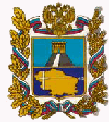 ФИЗКУЛЬТУРА И СПОРТ
Подраздел «Массовый спорт»
Расходы направлены на проведение массовых спортивных мероприятий.
УТВЕРЖДЕНО 
НА 2014 год
500,0 тыс.рублей
РАСХОДЫ НА 01.10.2014г
323,66  тыс.рублей
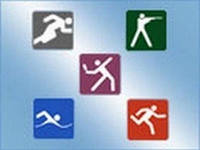 ИСПОЛНЕНИЕ
64,7 %
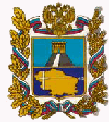 МЕЖБЮДЖЕТНЫЕ ТРАНСФЕРТЫ
тыс.руб.
МУНИЦИПАЛЬНАЯ ПРОГРАММА «РАЗВИТИЕ ОБРАЗОВАНИЯ В ИПАТОВСКОМ МУНИЦИПАЛЬНОМ РАЙОНЕ СК»
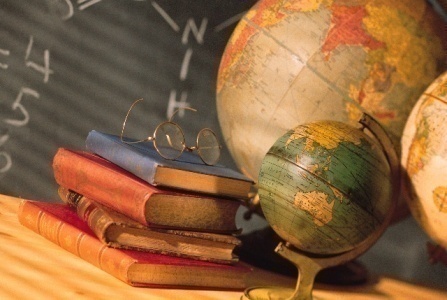 Цели программы -  обеспечение всеобщей доступности и общественно приемлемого непрерывного, качественного образования для удовлетворения  образовательной потребности населения Ипатовского района через создание условий для обновления структуры и содержания образования, способствующего духовному, физическому и интеллектуальному развитию детей и молодежи.
(тыс.руб.)
Текст муниципальной программы размещён в сети Интернет по электронному адресу: http://www.ipatovo.org/list.php?c=mun_program
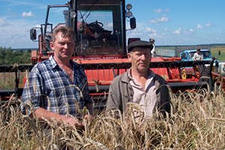 МУНИЦИПАЛЬНАЯ ПРОГРАММА « РАЗВИТИЕ СЕЛЬСКОГО ХОЗЯЙСТВА В ИПАТОВСКОМ МУНИЦИПАЛЬНОМ РАЙОНЕ СК»
Цель программы - обеспечение финансовой устойчивости сельхозтоваропроизводителей, устойчивое развитие сельских территорий Ипатовского района (организация соревнования и поощрение победителей).
(тыс.руб.)
Текст муниципальной программы размещён в сети Интернет по электронному адресу: http://www.ipatovo.org/list.php?c=mun_program
МУНИЦИПАЛЬНАЯ ПРОГРАММА « РАЗВИТИЕ КУЛЬТУРЫ В ИПАТОВСКОМ  МУНИЦИПАЛЬНОМ РАЙОНЕ СК»
Цели программы - сохранение и развитие культуры ,создание единого культурного пространства на территории Ипатовского района, условий для  духовного возрождения народа, создание равных возможностей для доступа  населения Ипатовского района к отечественным и мировым  культурным ценностям.
(тыс.руб.)
Текст муниципальной программы размещён в сети Интернет по электронному адресу: http://www.ipatovo.org/list.php?c=mun_program
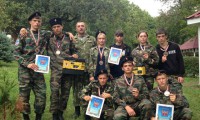 МУНИЦИПАЛЬНАЯ ПРОГРАММА «МЕЖНАЦИОНАЛЬНЫЕ ОТНОШЕНИЯ И ПОДДЕРЖКА КАЗАЧЕСТВА В ИПАТОВСКОМ МУНИЦИПАЛЬНОМ РАЙОНЕ СК»
Цели программы - создание благоприятных условий для развития этноконфессиональных отношений; возрождение  и  развитие  духовно-культурных  основ  казачества,   семейных казачьих    традиций,    казачьего    образования,  военно-патриотического   воспитания  казачьей молодежи на территории Ипатовского района.
(тыс.руб.)
Текст муниципальной программы размещён в сети Интернет по электронному адресу: http://www.ipatovo.org/list.php?c=mun_program
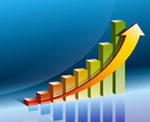 МУНИЦИПАЛЬНАЯ ПРОГРАММА «РАЗВИТИЕ ЭКОНОМИКИ, МАЛОГО И СРЕДНЕГО БИЗНЕСА, ПОТРЕБИТЕЛЬСКОГО РЫНКА И УЛУЧШЕНИЕ ИНВЕСТИЦИОННОГО КЛИМАТА В ИПАТОВСКОМ МУНИЦИПАЛЬНОМ РАЙОНЕ СК»
Цель программы - обеспечение устойчивого  социально-экономического развития Ипатовского муниципального района; формирование благоприятного инвестиционного климата и положительного имиджа района; создание благоприятных условий для развития малого и среднего предпринимательства; развитие сферы потребительского рынка и повышение доступности товаров и услуг для населения района;
(тыс.руб.)
Текст муниципальной программы размещён в сети Интернет по электронному адресу: http://www.ipatovo.org/list.php?c=mun_program
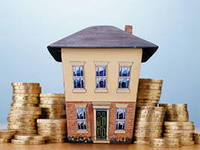 МУНИЦИПАЛЬНАЯ ПРОГРАММА « УПРАВЛЕНИЕ ИМУЩЕСТВОМ ИПАТОВСКОГО МУНИЦИПАЛЬНОГО РАЙОНА СК»
Цель программы  - развитие и совершенствование имущественных и земельных отношений для обеспечения решения задач социально-экономического развития Ипатовского муниципального района Ставропольского края.
тыс.руб.
Текст муниципальной программы размещён в сети Интернет по электронному адресу: http://www.ipatovo.org/list.php?c=mun_program
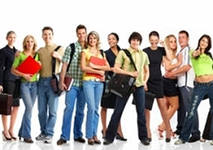 МУНИЦИПАЛЬНАЯ ПРОГРАММА «РЕАЛИЗАЦИЯ МОЛОДЕЖНОЙ ПОЛИТИКИ В ИПАТОВСКОМ РАЙОНЕ СТАВРОПОЛЬСКОГО КРАЯ»
Цель программы - создание условий для патриотического и духовно-нравственного воспитания молодёжи, реализации ее научно-технического и творческого потенциала, поддержка деятельности молодёжных и детских общественных объединений, развитие созидательной активности молодёжи, профилактика безнадзорности несовершеннолетних в Ипатовском районе.
тыс.руб.
Текст муниципальной программы размещён в сети Интернет по электронному адресу: http://www.ipatovo.org/list.php?c=mun_program
МУНИЦИПАЛЬНАЯ ПРОГРАММА «РАЗВИТИЕ ФИЗИЧЕСКОЙ КУЛЬТУРЫ И СПОРТА  В ИПАТОВСКОМ МУНИЦИПАЛЬНОМ РАЙОНЕ СК»
Цель программы - обеспечение условий для реализации конституционного права граждан на занятие физической культурой и спортом и приобщение населения Ипатовского муниципального района Ставропольского края к регулярным занятиям физической культурой и спортом .
тыс.руб.
Текст муниципальной программы размещён в сети Интернет по электронному адресу: http://www.ipatovo.org/list.php?c=mun_program
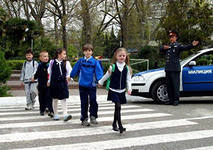 МУНИЦИПАЛЬНАЯ ПРОГРАММА « РАЗВИТИЕ ЖИЛИЩНО-КОММУНАЛЬНОГО, ТОПЛИВНО-ЭНЕРГЕТИЧЕСКОГО КОМПЛЕКСОВ И ОБЕСПЕЧЕНИЕ БЕЗОПАСНОСТИ ДОРОЖНОГО ДВИЖЕНИЯ В ИПАТОВСКОМ МУНИЦИПАЛЬНОМ РАЙОНЕ СК»
Цель программы  - повышение энергетической эффективности экономики района, сокращение количества лиц погибших и пострадавших в результате ДТП из-за несоответствия состояния дорожного покрытия, снижение показателей аварийности .
тыс.руб.
Текст муниципальной программы размещён в сети Интернет по электронному адресу: http://www.ipatovo.org/list.php?c=mun_program
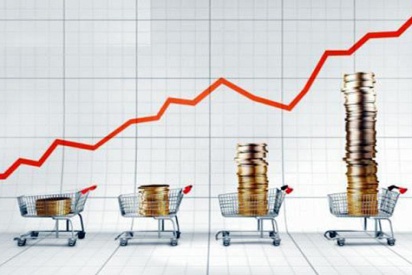 МУНИЦИПАЛЬНАЯ ПРОГРАММА «УПРАВЛЕНИЕ ФИНАНСАМИ В ИПАТОВСКОМ МУНИЦИПАЛЬНОМ РАЙОНЕ СК»
Цель программы - обеспечение финансовой стабильности и эффективное управление муниципальными финансами.
Текст муниципальной программы размещён в сети Интернет по электронному адресу: http://www.ipatovo.org/list.php?c=mun_program
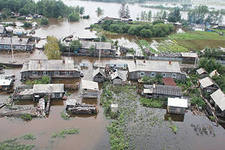 МУНИЦИПАЛЬНАЯ ПРОГРАММА «ОБЕСПЕЧЕНИЕ БЕЗОПАСНЫХ УСЛОВИЙ ПРОЖИВАНИЯ НА ТЕРРИТОРИИ ИПАТОВСКОГО МУНИЦИПАЛЬНОГО РАЙОНА СК»
Цель программы  - профилактика правонарушений, незаконного потребления наркотиков, повышение уровня антитеррористической защищенности объектов с массовым участием людей, совершенствование и развитие гражданской обороны.
тыс.руб.
Текст муниципальной программы размещён в сети Интернет по электронному адресу: http://www.ipatovo.org/list.php?c=mun_program
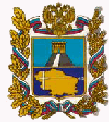 ИСПОЛНЕНИЕ БЮДЖЕТОВ ГОРОДСКОГО И СЕЛЬСКИХ ПОСЕЛЕНИЙ ИПАТОВСКОГО МУНИЦИПАЛЬНОГО РАЙОНА СК ЗА  9 МЕСЯЦЕВ 2014 ГОДА
тыс.руб.
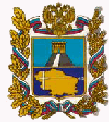 ИСПОЛНЕНИЕ БЮДЖЕТОВ ГОРОДСКОГО И СЕЛЬСКИХ ПОСЕЛЕНИЙ ИПАТОВСКОГО МУНИЦИПАЛЬНОГО РАЙОНА СК ЗА  9 МЕСЯЦЕВ 2014 ГОДА
тыс.руб.